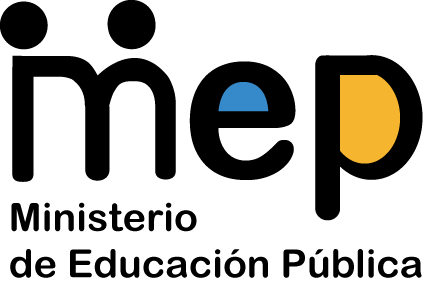 Unidad de Gestión de la Calidad
Informe de Gestión – II CUATRIMESTRE 2021
1
Dirección de Recursos Humanos
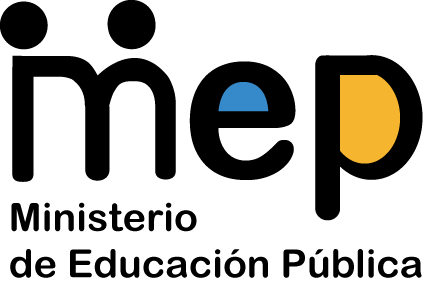 Labor sustantiva:
Incidir en la eficacia , eficiencia, efectividad, economía y éxito de la DRH mediante la implementación y actualización de su Sistema de Gestión Integral (SGI), la investigación, coordinación, evaluación y acompañamiento, través de proyectos relacionados con la investigación y desarrollo de la gestión de la DRH, generando conocimiento e inteligencia institucional como insumo para la mejora de los procesos.
2
Dirección de Recursos Humanos
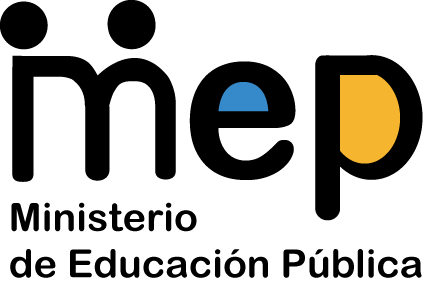 Objetivos y Resultados

Siendo nuestra labor sustantiva el incidir en el éxito de la DRH mediante el desarrollo y acompañamiento en proyectos de innovación y mejora de la gestión de la DRH, los resultados que se exponen se enmarcan en los diferentes proyectos que la UGC lidera o bien tiene participación:

Entre los logros y productos durante el II cuatrimestre 2021 destacamos:

Impulso de espacios y canales de mejora: Mapa de procesos DRH elaborado. EDM constituido y coordinada su primera sesión ordinaria (setiembre 2021).
Programa de Creatividad e Innovación: 2 boletines electrónicos informativos divulgados. Diseño de las sesiones de sensibilización sobre información operativa.
Socialización de necesidades con la empresa proveedora TRS de sistema de Trazabilidad. Proyección de presupuesto 2022. Análisis preliminar de correspondencia.
Avances semanales en el diseño de metodología de estimación de cargas laborales en el MEP.
3
Dirección de Recursos Humanos
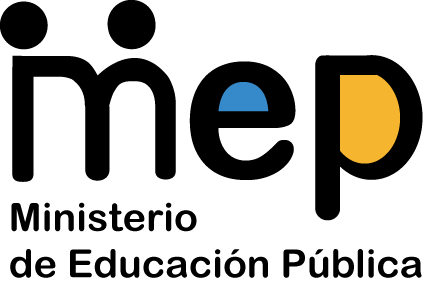 Resultados

Sobre el Programa de Acreditaciones que No Corresponden (ANC): 
Definición y coordinación de sanciones para los directores de los centros educativos (DARH-DGD) en caso de generación de acciones que deriven en sumas giradas de más.
Proposición de plazos para el proceso de dotación de recurso humano del DARH.
Diseño de un curso autogestionado con el IDP para disminuir las sumas giradas de más por parte de los Directores de los Centros Educativos.
Estandarización de procesos de las áreas de cuadros de personal de las Unidades del DARH.
Boletines, charlas, webinarios sobre uso de formularios diseñados.
Enriquecer página web con los recursos diseñados.
4
Dirección de Recursos Humanos
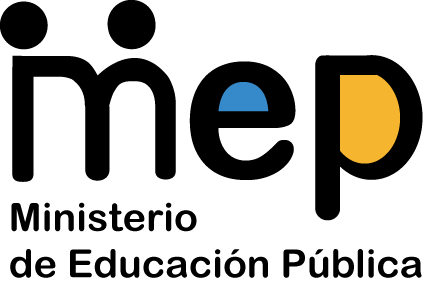 Resultados

Sobre Mercadeo Interno: 
Identificación de la línea base de la percepción de la imagen y los servicios de la DRH.
Definición de un plan de acción para la promoción de los esfuerzos y resultados realizados por las diferentes áreas de la DRH.
Avance en las sesiones de sensibilización al personal de DRH de todos los servicios que se ofrecen.
Colaboración en el avance de la mejora en la gestión de reclamos administrativos:
De la herramienta de cálculos: colaboración en lo posible en que ambos equipos técnico y funcional dispongan de los insumos para sus aportes. Informes de seguimiento a partes interesadas.
De la herramienta de trazabilidad: 11 grupos con inducción, configuraciones completas y en proceso de curva de aprendizaje de usuarios específicos.
5
Dirección de Recursos Humanos
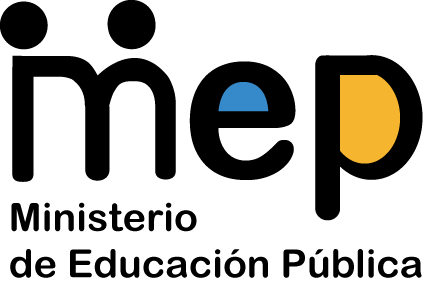 Resultados

Sobre la Evaluación de Desempeño según Decreto 42087-MP-PLAN:
Colaboración a UAO en la socialización de familias y clases de puestos MEP vs familias de puestos Decreto
Colaboración en la elaboración del Menú de Compensaciones no Monetarias del MEP
Participación en sesiones de trabajo varias con DPI, DGEC, DMVAc en el análisis del ciclo de planificación y necesidades de cambios
Participación en sesiones de análisis de los instrumentos de planificación organizacional PEI - PAT - PRAP - POA - PRS - MECEC
Colaboración en comunicaciones y consultas a las instancias rectoras: MIDEPLAN y DGSC
Colaboración en la definición de requerimientos técnicos y funcionales para la herramienta informática
6
Dirección de Recursos Humanos
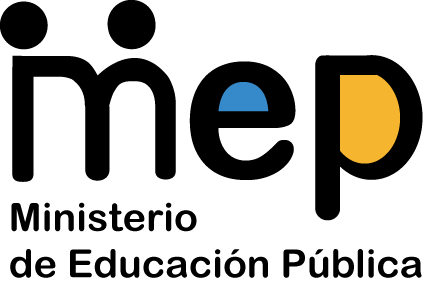 Resultados

o	Participación en el estudio de mercado: atención a potenciales proveedores y acercamiento a instituciones gubernamentales
o	Colaboración en la elaboración de documentos para la solicitud de pedido de la herramienta
o	Colaboración en la elaboración del manual de procedimiento general para la evaluación del desempeño según el nuevo modelo
o	Colaboración en la creación de un MOOC enfocado en el nuevo modelo de evaluación del desempeño con orientación del IDP
o	Participación en sesiones de socialización del modelo, avances y necesidades de acción con los Viceministerios del MEP, con la señora Ministra, asesores legales de los Despachos y con los enlaces de las Direcciones Regionales
7
Dirección de Recursos Humanos
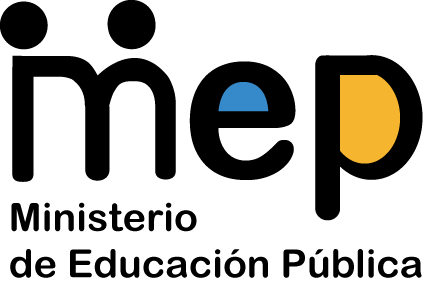 Resultados

Sobre la Evaluación de Desempeño según Decreto 42087-MP-PLAN: 
(cont.)
Participación en el estudio de mercado: atención a potenciales proveedores y acercamiento a instituciones gubernamentales
Colaboración en la elaboración de documentos para la solicitud de pedido de la herramienta
Colaboración en la elaboración del manual de procedimiento general para la evaluación del desempeño según el nuevo modelo
Colaboración en la creación de un MOOC enfocado en el nuevo modelo de evaluación del desempeño con orientación del IDP
Participación en sesiones de socialización del modelo, avances y necesidades de acción con los Viceministerios del MEP, con la señora Ministra, asesores legales de los Despachos y con los enlaces de las Direcciones Regionales
8
Dirección de Recursos Humanos
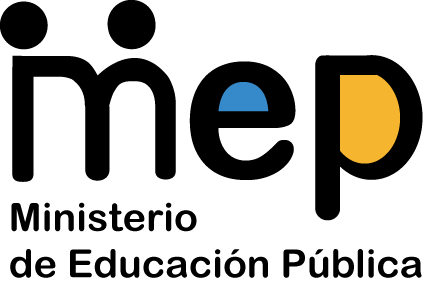 Resultados

Se imparten 8 talleres sobre DRH Accesible de manera exitosa para un total de 73 personas participantes.
Avances en la implementación del Programa Indicadores de Gestión en la DRH:
Capacitación a las jefaturas y coordinadores DGTS sobre el programa de formación técnica de indicadores.
Establecimiento de indicadores DGTS y sus unidades.
Seguimiento con las jefaturas DARH sobre sus indicadores.
Programación en el SIGEC-DRH los indicadores aprobados.
Como apoyo a UCA, se continúa con el desarrollo de los requerimientos del Sistema en sesiones semanales de trabajo colaborativo. Se retoma la elaboración de instructivos (inactivos).
Se envía DPI para revisión y validación la propuesta de Reorganización de la estructura de la DRH
9
Dirección de Recursos Humanos
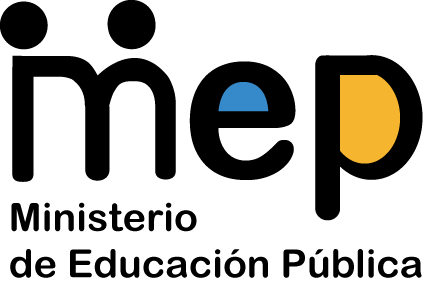 Resultados

Organización de la divulgación de la encuesta de la Campaña de Salud Mental para el mes de setiembre
Como apoyo a los Estudios de Clima y Cultura Organizacional Se ha trabajado en la priorización de necesidades de las unidades de acuerdo con los resultados obtenidos en el estudio efectuado en el 2019 y se han tenido reuniones con sus coordinaciones para la elaboración y puesta en práctica de los planes de acción.
Informe sobre la implementación del teletrabajo desde el punto de vista del control interno, concluido y presentado.
Se han retomado las charlas del programa Vive Bien, contando con participación de DRH y personal de DREs.
Se consiguió cooperación de la UCR para que los estudiantes de la carrera de Administración Pública colaboren en la transición de manuales DRH a formato DPI, siendo que se tiene a la fecha 28 manuales de 135 mapeados (21% actualizado y remitido a la DPI).
10
Dirección de Recursos Humanos
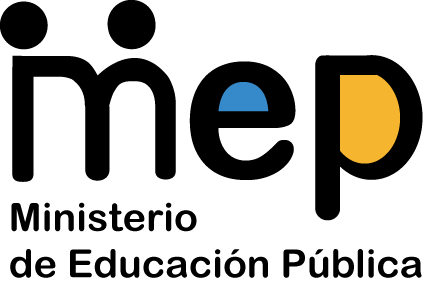 Resultados

Revisión y validación de las observaciones de la DAJ al Reglamento Autónomo del MEP. Aportes adicionales al texto (ética y perspectiva de teletrabajo) para complementarlo.
Manual de procedimiento sobre el proceso de Inducción/Reinducción en revisión con DPI
Mantenimiento y fortalecimiento del Chatbot: Se han revisado todas las interacciones del Chatbot y a partir de ello, se incorpora información referente a las necesidades del público.
Actualización continua de la información en el sitio web de la DRH y actualización de las listas de distribución (correo electrónico institucional) de la DRH.
Elaboración de cápsulas tecnológicas sobre recursos tecnológicos disponibles.
11
Dirección de Recursos Humanos
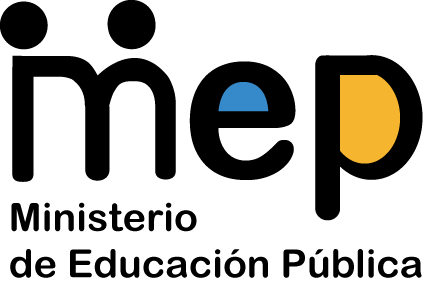 Resultados

Elaboración y divulgación de comunicados DRH estipulados en el plan de acción y otros en colaboración a otras instancias de la Dirección. Mayor visualización del contenido ya existente en el canal de YouTube, en certificaciones se pasó de 664 a 5.436 visitas y del procedimiento de nombramientos interinos Título II se pasó de 4.960 a 10.391 visitas.

Representación continua de la DRH en equipos institucionales y respectivo cumplimiento de labores designadas: EIDA, DRH-DREs, Comisión Ética y Valores
12
Dirección de Recursos Humanos
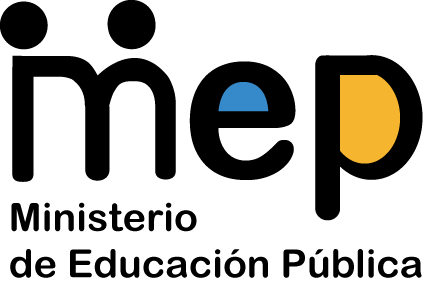 Indicadores y estadísticas de la gestión
Gráfico 2. Distribución del Trabajo de la UGC
Fuente: Unidad de Gestión de la Calidad
13
Dirección de Recursos Humanos
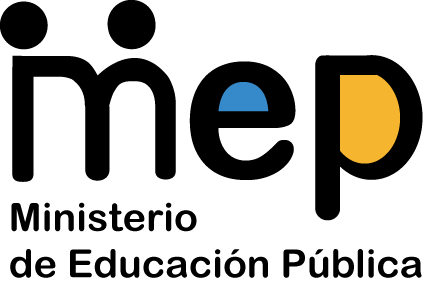 Indicadores y estadísticas de la gestión
Gráfico 2. Estado actual de las acciones UGC
Fuente: Unidad de Gestión de la Calidad
14
Dirección de Recursos Humanos
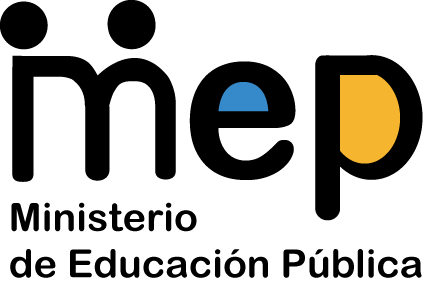 Indicadores y estadísticas de la gestión
Gráfico 3. Clasificación de las demoras en los proyectos / actividades
Fuente: Unidad de Gestión de la Calidad
15
Dirección de Recursos Humanos
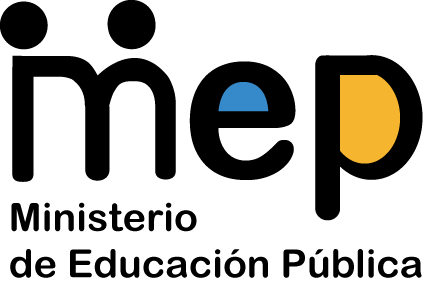 Principales obstáculos por superar

El avance de las acciones operativas se ha visto impactado principalmente por la carga laboral interna derivada del ímpetu de sus integrantes, así como de las asignaciones varias en las que se ha involucrado a la Unidad, acrecentado por el hecho de ser un equipo relativamente pequeño (6 personas), una agenda ambiciosa y la salida de un integrante y el ingreso de uno nuevo.

Por otro lado, siendo que la naturaleza de los proyectos que administra la UGC son con participación de diferentes instancias tanto internas como externas a la DRH, así como internas y externas al MEP, y aunque la planificación contempla holguras en función de las dependencias, siempre se ha experimentado un impacto en tiempos de respuesta, validaciones y clarificaciones.
16
Dirección de Recursos Humanos